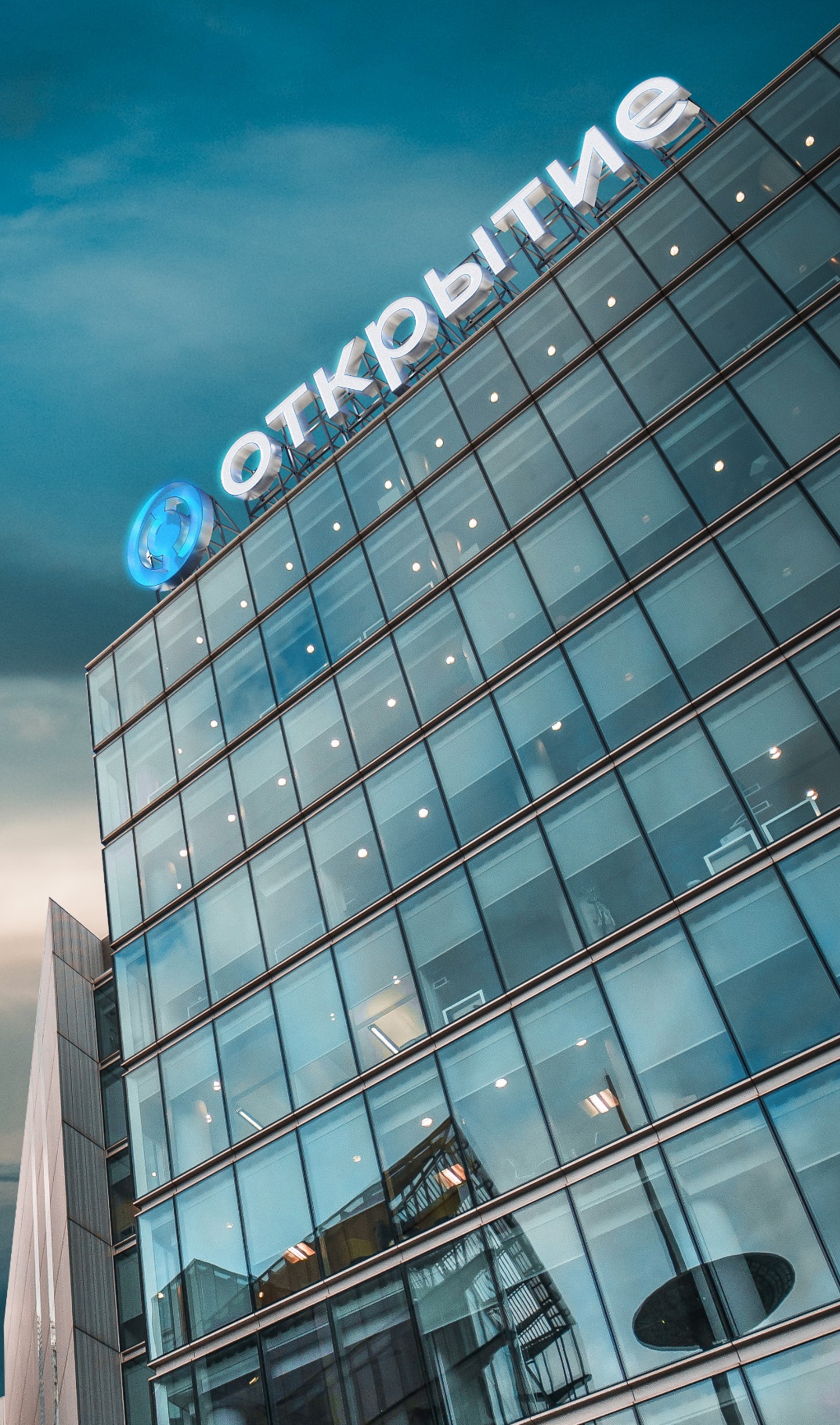 поддержка частных клиентов и БИЗНЕСА
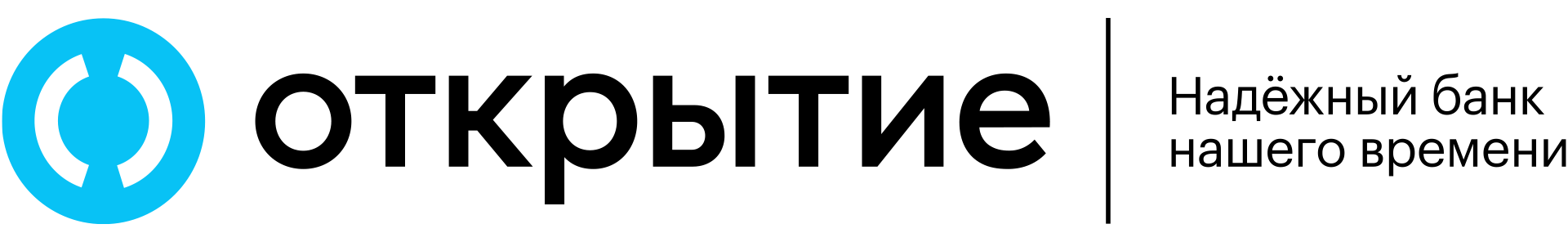 Программы поддержки частных клиентов
Кредитные каникулы (106-ФЗ)
Для заемщиков по ипотеке, кредитам наличными и пользователей кредитных карт
Условия участия в программе:
30% и более снижение среднемесячного дохода, рассчитанного за месяц, предшествующий месяцу обращения заемщика, по сравнению со среднемесячным доходом (совокупным среднемесячным доходом заемщиков) за 2019 год
длительная болезнь (более месяца).

Продолжительность каникул – до 6 месяцев
Необходимые документы: 
заявление (требование);
листок нетрудоспособности;
справка 2 НДФЛ / справка в свободной форме / выписка из регистра получателей государственных услуг в сфере занятости населения — физических лиц о регистрации гражданина в качестве безработного / трудовую книжку, паспорт.
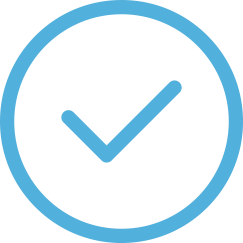 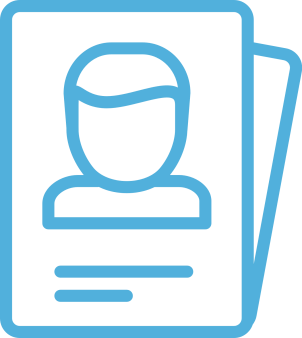 Сумма кредита:
ипотека — 4 500 000 рублей (Москва), 3 000 000 (Подмосковье, Санкт-Петербург, Дальний Восток), 2 000 000 (другие регионы); 
потребительские кредиты — 250 000 рублей;
кредитные карты — 100 000 рублей.
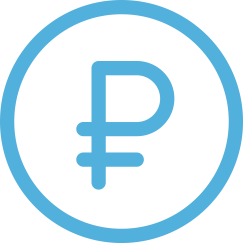 Подробную информацию об условиях программ и о том, как подать заявление, можно узнать по телефону 8 800 444-44-00 или на сайте банка https://www.open.ru/important
Программы поддержки частных клиентов
Дополнительные меры поддержки
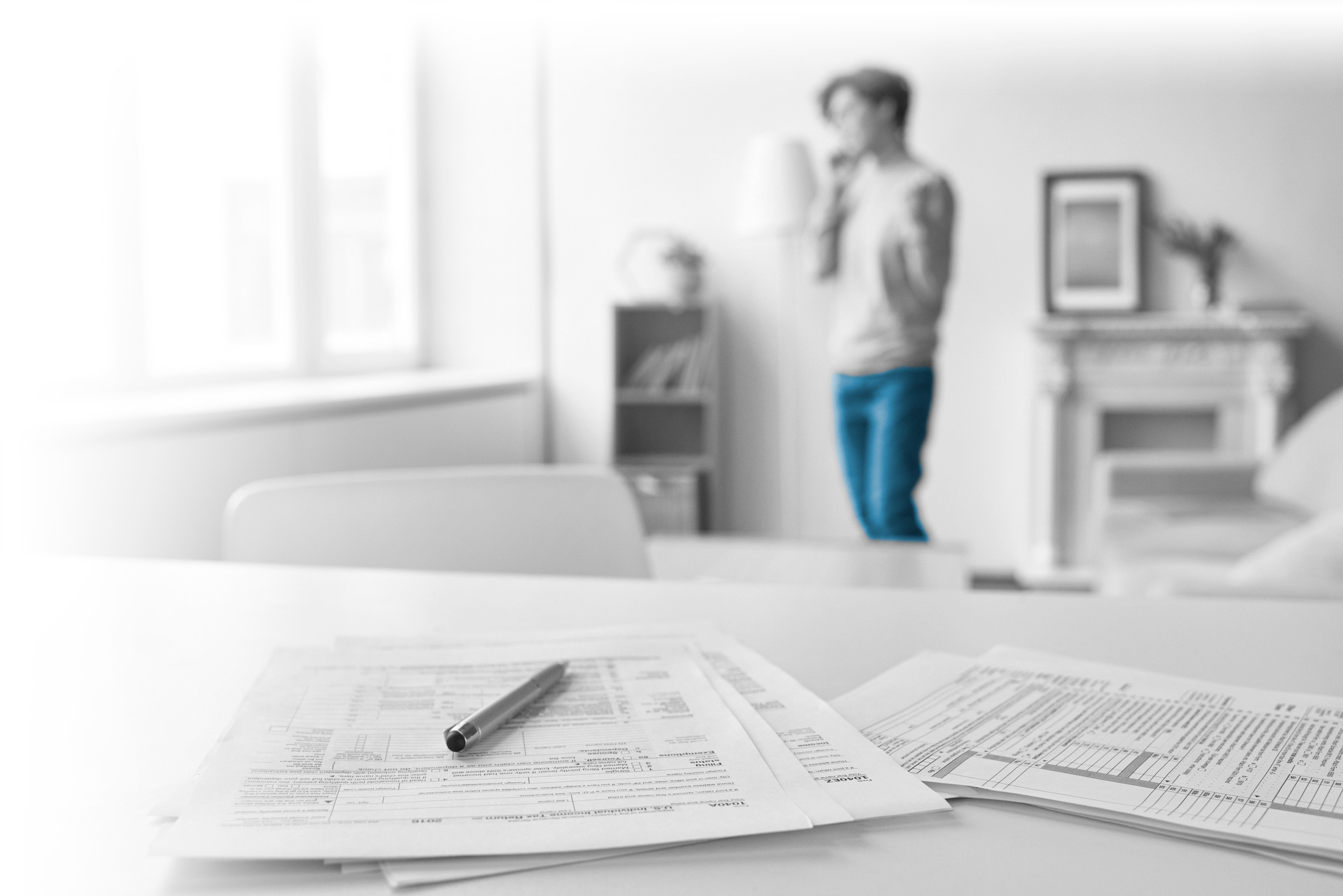 «Ипотечные каникулы» в рамках закона 76-ФЗ от 2019 г.

«Отсрочка платежа» на 1 месяц (если по договору ранее не допускались просрочки платежей) и «Перенос платежа» (возможность изменить число месяца, в которое осуществляется списание платежа) по кредитам наличными 

Обслуживание карт с истекшим сроком действия — действительно для держателей кредитных и дебетовых карт платежных систем Visa, Mastercard и МИР, срок действия которых завершился в марте этого года.
Программы поддержки частных клиентов
Доставка банковских карт на дом
Доставка банковских карт на дом клиентам, находящимся на самоизоляции: https://www.open.ru/cards/opencard
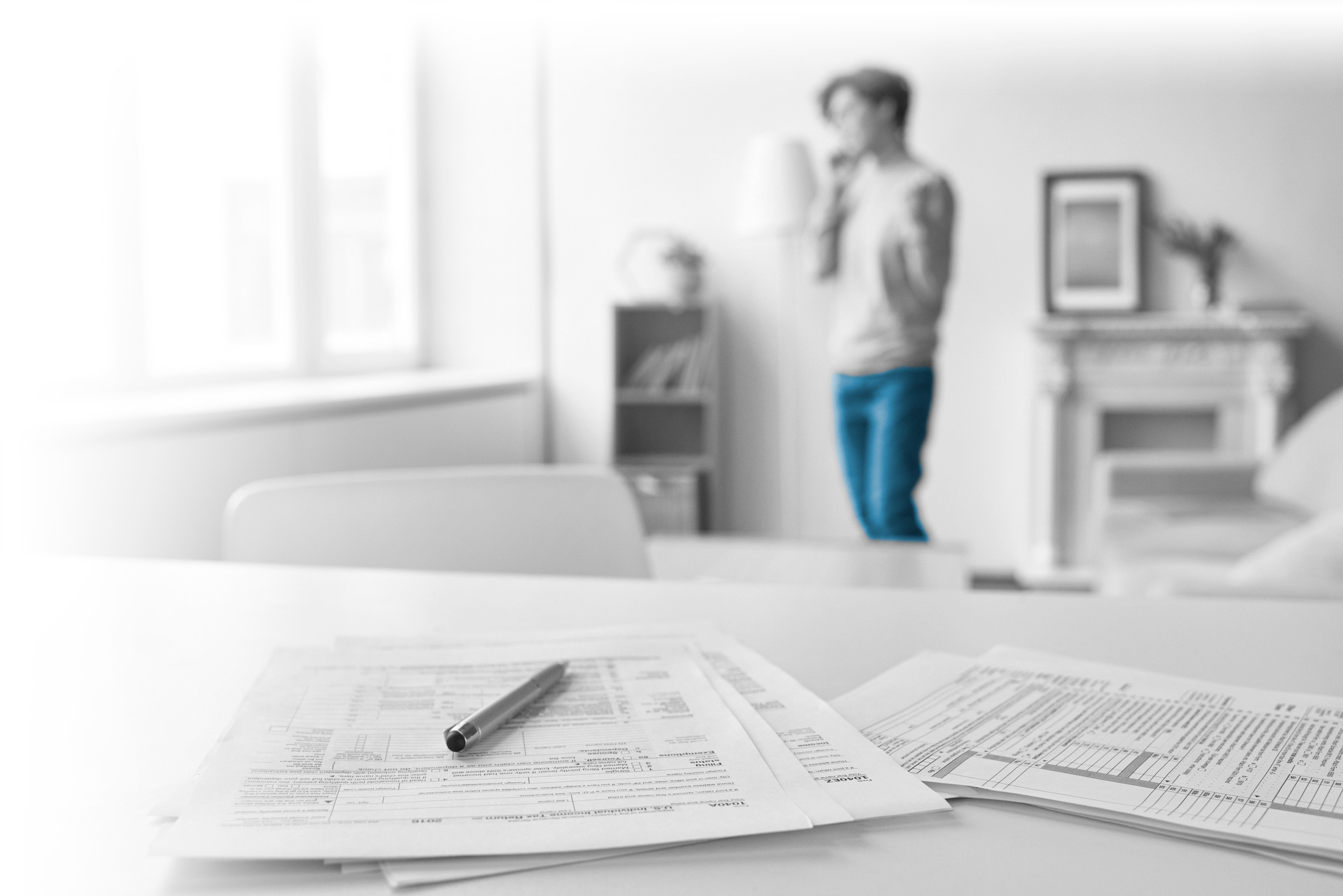 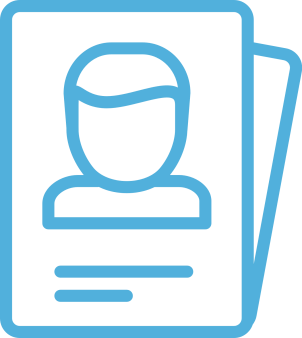 Три шага к новой карте: 
Заполните анкету на сайте. Это займёт не более 5 минут.
Бесплатно доставим карту в 28 городах или получите её в офисе.
Активируйте карту и пользуйтесь с удовольствием.
онлайн-сервисы банка
Все привычные банковские операции в удобном мобильном приложении app.open.ru и интернет-банке ib.open.ru: оплата услуг и счетов, денежные переводы без комиссии, открытие вкладов и счетов, обмен валюты и многое другое.
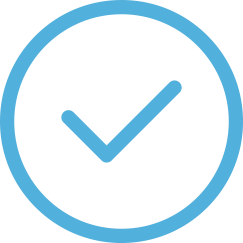 МЕРЫ ПОДДЕРЖКИ БИЗНЕСА
КРЕДИТНЫЕ КАНИКУЛЫ ДЛЯ МАЛОГО И СРЕДНЕГО БИЗНЕСА
6
Условия кредитных каникул:
Длительность — до 6 месяцев
Распространяются на все виды кредитов
Без предоставления финансовой отчетности
Без оценки залога
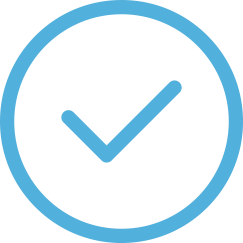 месяцев
до
Мы предлагаем клиентам отсрочку кредитных платежей по основному долгу и процентам на шесть месяцевБез проведения финансового анализа деятельности компании.
МЕРЫ ПОДДЕРЖКИ БИЗНЕСА
ОТМЕНА КОМИССИЙ ПО РКО
Мы отменили абонентскую плату на шесть месяцев на основных пакетах услуг, комиссии за ведение счета по стандартным тарифам, за безналичные поступления на расчетные счета и платежи в интернет-банке сверх лимита на пакетах услуг*.
Условия расчетных каникул:
Автоматическое подключение к акции
Акция действует до 30 июня
0% — комиссия за безналичные поступления на расчетный счет на пакетах услуг «Первый шаг» и «Быстрый рост»
Бесплатное обслуживание на пакетах услуг «Быстрый рост» и «Свой бизнес»
Без комиссии — выдача денежных средств в кассе для выплат заработной платы для новых и действующих клиентов
Бесплатные платежи в рамках пакетов услуг «Первый шаг», Быстрый рост«, «Свой бизнес».
Обратитесь к персональному менеджеру или в службу поддержки по телефонам: 8 800 444-44-55, +7 495 224 44 55 
Подробная информация на сайте банка https://www.open.ru/sme/important
МЕРЫ ПОДДЕРЖКИ БИЗНЕСА
Кредитные каникулы и отмена комиссий по РКО доступны для следующих отраслей:
HoReCA (кафе, рестораны, гостиницы)
Салоны красоты
Спорт, отдых и развлечения
Туристические агентства и организации, предоставляющие услуги в сфере туризма
Детские развивающие центры, заведения дополнительного образования
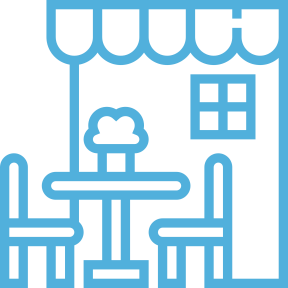 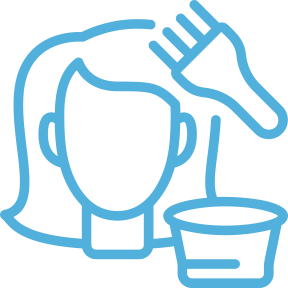 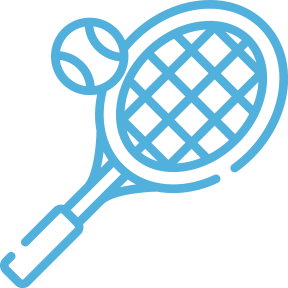 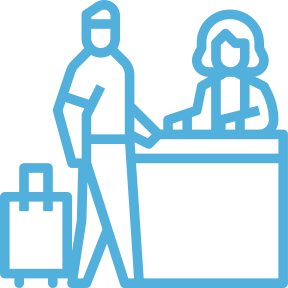 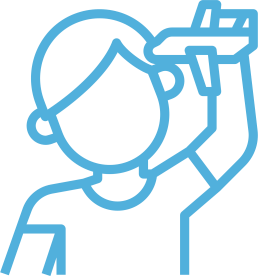 МЕРЫ ПОДДЕРЖКИ БИЗНЕСА
ЭКСПРЕСС-КРЕДИТОВАНИЕ ПОСТАВЩИКОВ WILDBERRIES
Мы предлагаем предпринимателям кредит со ставкой от 9,5%. Его можно получить под залог товара в обороте, находящегося на складах Wildberries. Сервис работает в онлайн-режиме.
Когда денежные средства поступят на счет
Денежные средства поступают на расчетный счет в течение нескольких часов после одобрения.
Кредит автоматически отобразится у действующих клиентов в интернет-банке.
Если поставщик не является клиентом, он может открыть счет в отделении банка или воспользоваться выездным сервисом. Представитель банка заполнит и доставит все документы в офис клиента в любое удобное время. В настоящий момент сервис доступен в 23 городах России.
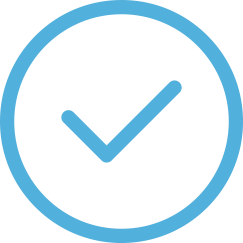 Условия кредитования
Решение - в течение 2-х дней
Сумма — до 10 млн рублей
Срок — до 24 месяцев с отсрочкой по погашению основного долга до 3 месяцев
Ставка от 9,5%
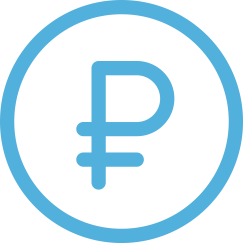 Как получить кредит
Чтобы получить кредит, необходимо оставить заявку в личном кабинете поставщика Wildberries. Для получения кредита не требуется собирать дополнительные документы или искать поручителя.
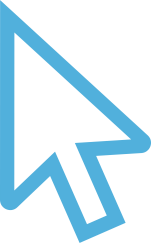 МЕРЫ ПОДДЕРЖКИ БИЗНЕСА
ЭКВАЙРИНГ ОТ 1% И ОТМЕНА КОМИССИЙ ЗА ТЕРМИНАЛ
Мы отменили фиксированную комиссию за терминал, предоставленный банком, и снизили ставку по эквайрингу до 1% для новых клиентов при подключении к пакетам услуг «Первый шаг», «Быстрый рост» и «Свой бизнес».
Условия комиссии 1% за торговый эквайринг
Сумма оборота на терминал — до 500 000₽ в месяц
Пакеты услуг — «Первый шаг», «Быстрый рост» и «Свой бизнес»
Доступно для всех отраслей
Действует до 30 июня включительно
Доступно для новых клиентов, подключивших пакетное предложение по эквайрингу
Условия отмены фиксированной комиссии
Пакеты услуг — «Первый шаг», «Быстрый рост» и «Свой бизнес»
Доступно для всех отраслей
Действует до 30 июня включительно
Доступно для новых и действующих клиентов с пакетным предложением по эквайрингу
Обратитесь к персональному менеджеру или в службу поддержки по телефонам: 8 800 444-44-55, +7 495 224 44 55 
Подробная информация на сайте банка https://www.open.ru/sme/important
ЛЬГОТНЫЕ КРЕДИТЫ ДЛЯ БИЗНЕСА
КРЕДИТОВАНИЕ НА ЗАРПЛАТУ ПОД 0%
Банк предлагает субъектам малого предпринимательства, осуществляющим деятельность в пострадавших отраслях экономики, беспроцентные кредиты на выплату заработной платы своим сотрудникам за 6 месяцев.
Кредитование осуществляется в рамках государственной программы льготного кредитования субъектов малого предпринимательства на неотложные нужды для поддержки и сохранения занятости (Постановление Правительства РФ от 2 апреля 2020 г. № 422)
Срок действия льготной ставки по кредиту в размере 0% составит до 6 месяцев, по истечении данного срока ставка по договору будет увеличена до 4% годовых.
Сумма кредита:
Из расчета 1 МРОТ на каждого работника в месяц, с учетом страховых взносов и региональных надбавок в течение 6 месяцев, но не позднее 31.12.2020.
Программа доступна для компаний 9 отраслей в соответствии с перечнем Правительства РФ:
Авиаперевозки, аэропортовая деятельность, автоперевозки
Культура, организация досуга и развлечений
Физкультурно-оздоровительная деятельность и спорт
Деятельность туристических агентств и прочих организаций, предоставляющих услуги в сфере туризма
Гостиничный бизнес
Общественное питание
Деятельность организаций дополнительного образования, негосударственных образовательных учреждений
Деятельность по организации конференций и выставок
Деятельность по предоставлению бытовых услуг населению (ремонт, стирка, химчистка, услуги парикмахерских и салонов красоты)
Срок кредитования:
до 1 года, период доступности кредитов/траншей до 30.09.2020
ЛЬГОТНЫЕ КРЕДИТЫ ДЛЯ БИЗНЕСА
ПРОГРАММА СУБСИДИРОВАНИЯ 1764
В рамках реализуемой Минэкономразвития РФ Программы субсидирования 1764 Банк предоставляет субъектам малого и среднего предпринимательства, осуществляющим деятельность в приоритетных отраслях экономики, инвестиционные и оборотные кредиты на льготных условиях.
Сумма кредита:
от 3 до 500 млн. рублей на оборотные цели
от 3 до 2 000 млн. рублей на инвестиционные цели или рефинансирование кредитов, предоставленных на инвестиционные цели
Процентная ставка — от 5,9 до 8,5% годовых
Срок кредита:
до 36 месяцев на оборотные цели
до 120 месяцев на инвестиционные цели или рефинансирование кредитов, предоставленных на инвестиционные цели (но не более на срок рефинансируемого кредита)
Программа действует до 2025 года.
Наши специалисты проконсультируют вас по любому вопросу по бесплатному телефону 8 800 444-44-00 Подробная информация на сайте банка https://www.open.ru/important
ИНЫЕ ГОСУДАРСТВЕННЫЕ ПРОГРАММЫ ПОДДЕРЖКИ
ГАРАНТИИ АО «КОРПОРАЦИИ МСП»
ПОРУЧИТЕЛЬСТВО РГО
ПРОГРАММА СТИМУЛИРОВАНИЯ 
АО «КОРПОРАЦИЯ МСП»
Заемщик: 
Субъект МСП (209-ФЗ) 
Процентная ставка:
от 6,5 до 8,5% годовых
Сумма кредита:
от 3 млн до 1 млрд млн. рублей на оборотные, инвестиционные цели или рефинансирование кредитов, предоставленных на инвестиционные и оборотные цели

Общий размер кредитных средств, предоставленных одному заемщику в рамках Программы
не более 4 млрд. руб
Срок кредита:
в соответствии с условиями кредитного продукта Банка
Сумма гарантии:
до 50% базово 
до 70%  для участия гос. и мун. закупках и в рамках продукта «СОГАРАНТИЯ»; 
до 75% для ДФО, экспортеров, сельхозкооперативов и занятости лиц старше 45 лет; 
до 100% для Стартапов
Срок гарантии: 
До 184 месяцев
Вознаграждение за гарантию: 
0,75% годовых от суммы гарантии до 500 млн рублей
0,5%  годовых от суммы гарантии от 500 млн рублей
Для отдельных гарантийных продуктов:
0,4% годовых для субъектов МСП-застройщиков, применяющих счета ЭСКРОУ;
1% годовых для субъектов МСП, осуществляющих деятельность в сфере торговли, ремонт автотранспортных средств и мотоциклов
Порядок уплаты вознаграждения:
На усмотрение клиента (единовременно, ежегодно, 1 раз в пол года, ежеквартально)
Обеспечение:
До 100 млн руб. -не требуется, 
От 100 млн руб. – последзалог/поручительство
Сумма поручительства: 
до 25 млн. руб. 
до 100 млн. руб. для крупных РГО
но не более внутреннего лимита Банка
 Вознаграждение за предоставление поручительства:
 от 0,5 до 3% годовых
Порядок уплаты вознаграждения:
 единовременно
Объем поручительства: 
не более 70% кредита/гарантии
Направления поддержки: 
обеспечение инвестиционных и оборотных кредитов
обеспечение гарантий в рамках 223/44-ФЗ 
38 РГО:
Белгород, МО, Хабаровск, Приморский край, Республика Татарстан, Краснодар, Чувашская республика, Воронеж, Новосибирск, Удмуртская Республика , Сахалин, Москва , Санкт-Петербург , Ростов, Иркутск, Саратов, Пенза, Пермь, Калининград, Волгоград, Томск, Тюмень, Республика Карелия, Оренбург, Вологда, Курск, Кострома, Тверь, Тула, Архангельск, Астрахань, Ульяновск, Смоленск, Орел, Республика Коми, Республика Мордовия , Брянск, Забайкальский край
ИНЫЕ ГОСУДАРСТВЕННЫЕ ПРОГРАММЫ ПОДДЕРЖКИ
ПРОГРАММА СУБСИДИРОВАНИЯ  МИНСЕЛЬХОЗА РФ
ГАРАНТИЯ МОНОГОРОДА.РФ
ПРОГРАММА ЛЬГОТНОГО КРЕДИТОВАНИЯ
СУБЪЕКТОВ МСП САХАЛИНСКОЙ ОБЛАСТИ
Продукт: банковская «Гарантия Моногорода.РФ» по беспроцентным займам, предоставленным Фондом развития моногородов предприятиям, осуществляющим свою деятельность в моногородах
Сумма: 
от 5 до 250 млн руб.
сумма гарантии = сумме займа Моногорода.РФ 
сумма гарантии = не менее 50% суммы займа Моногорода.РФ при наличии гарантии Корпорации МСП
Срок: 
до 120 месяцев 
Комиссия:
от 1,5 до 2% 
Залог:
Тип А, В
оборудование; ТС
Заемщик: 
Субъект МСП (209-ФЗ), зарегистрированный в Сахалинской области
Ставка:
4,5 – 7% годовых – инвестиционные цели
5,5 – 8% годовых – пополнение оборотных средств
Сумма: 
от 5 до 500 млн руб. - инвестиции
от 3 до 100 млн руб. – пополнение оборотных средств 
Срок: 
до 10 лет – инвестиции
до 3 лет – пополнение оборотных средств
Заемщик: 
Сельхозтоваропроизводитель, включая производство и переработку продукции растениеводства и животноводства  
Процентная ставка:
от 2,5 до 5% годовых
Сумма кредита:
от 3 до 1 000 млн. рублей;
Срок кредита: 
до 12 месяцев на оборотные цели; 
до 60 месяцев на инвестиционные цели;
Наши специалисты проконсультируют вас по любому вопросу по бесплатному телефону 8 800 444-44-00 Подробная информация на сайте банка https://www.open.ru/important
ИНЫЕ ГОСУДАРСТВЕННЫЕ ПРОГРАММЫ ПОДДЕРЖКИ
УЧАСТИЕ банка РАССМАТРИВАЕТСЯ
ЛЬГОТНАЯ РЕСТРУКТУРИЗАЦИЯ КРЕДИТОВ МИНЭКОНОМРАЗВИТИЯ
ПРОГРАММА БАНКА РОССИИ В ЦЕЛЯХ ПОДДЕРЖАНИЯ ОБЪЕМОВ КРЕДИТОВАНИЯ МСП
Программа предоставляет возможность субъектам малого и среднего предпринимательства, осуществляющим деятельность в пострадавших отраслях экономики, реструктуризировать кредиты на льготных условиях.

Программа реализуется в рамках  Правил предоставления в 2020 году субсидий из федерального бюджета российским кредитным организациям на обеспечение отсрочки платежа по кредитам, выданным субъектам малого и среднего предпринимательства (Постановление Правительства от 02.04.2020 №410).
Заемщик
Микро, малое или среднее предприятие (209-ФЗ), заключившее договор с Банком до 01.04.2020 
Условия реструктуризации:
в период с 01.04.2020 по 01.10.2020 предоставляется отсрочка по уплате основного долга на 6 месяцев с продлением графика платежей;
платежи по процентам в период с 01.04.2020 по 01.10.2020 осуществляются следующим образом: 
34% объема платежей субсидируется из федерального бюджета;
33% объема платежей погашается (списывается) за счет средств Банка - получателя субсидии;
33% объема платежей погашается заемщиком в период с 01.04.2020 по 01.10.2020 или включается в тело кредита.
Заемщик: 
Микро малое или среднее предприятие (209-ФЗ) 
Отраслевые ограничения: 
отсутствуют
Цель кредита: 
Инвестиции; оборотные цели; рефинансирование
Сумма кредита:
Ограничение отсутствует
Ставка для клиента: 
Ограничение отсутствует
Срок кредитования:
до 1 года, период доступности кредитов/траншей до 30.09.2020